Rozwój specjalistycznych kadr dla biznesu w Opolu edycja 2018
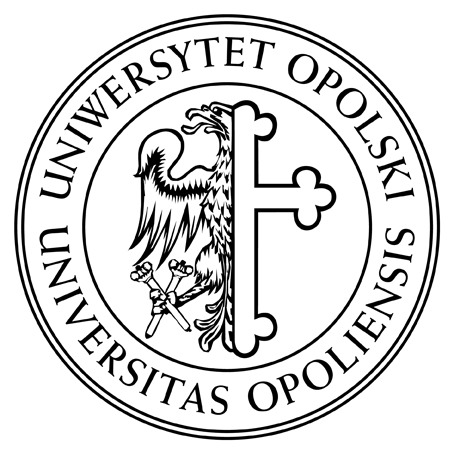 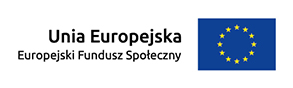 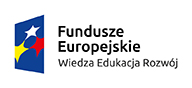 projekt współfinansowany ze środków Unii Europejskiej w ramach Europejskiego Funduszu Społecznego POWR.03.01.00-00-O010/17  	wartość projektu 1 981 389,60 zł
kadrydlabiznesu.uni.opole.pl
Ekonomia									(II stopień/ I rok)
		43 studentów
English Philology – profil praktyczny		( I stopień/II rok)
		  9 studentów
Filologia sp. Germanische Philologie		( I stopień/II rok)
		15 studentów
kadrydlabiznesu.uni.opole.pl
4 zadania:

wizyty studyjne
certyfikowane szkolenia
warsztaty z przedsiębiorcami
staże
kadrydlabiznesu.uni.opole.pl
Partnerzy:

Pricewaterhouse Coopers (PwC)
Capgemini
IBM
Atos
Stefanini
kadrydlabiznesu.uni.opole.pl
Wizyty studyjne:

luty/marzec 2018
4 grupy po 6 osób
2 dni po 8 godzin 
 I dzień: zapoznanie z branżą/firmą
II dzień: zajęcia warsztatowe
Wrocław/Katowice/Kraków
zapewniony dojazd, nocleg i wyżywienie
kadrydlabiznesu.uni.opole.pl
Wizyty studyjne / I dzień:

zapoznanie się ze szczegółową specyfiką branży nowoczesnych usług, oczekiwaniami pracodawców, możliwościami rozwoju
prezentacja kilku proponowanych przez daną firmę problemów do rozwiązania
kadrydlabiznesu.uni.opole.pl
Wizyty studyjne / II dzień:

rozwiązywanie konkretnego problemu, bazując na posiadanej wiedzy i potencjale grupy
weryfikacja przez pracodawcę zaproponowanych przez grupę rozwiązań
kadrydlabiznesu.uni.opole.pl
Wizyty studyjne / kompetencje:

komunikacyjne
pracy w grupie
kreatywność 
analitycznego myślenia
rozwiązywania problemów
kadrydlabiznesu.uni.opole.pl
Certyfikowane szkolenia:

marzec 2018 - luty 2019 (z przerwą wakacyjną)
nie więcej niż 1 dzień w tygodniu po 4 godziny 
I semestr projektu 55 godz. / II semestr projektu 45 godz.
dostosowane do planu zajęć, zajęcia w salach UO
2 grupy po 12 osób
kadrydlabiznesu.uni.opole.pl
Certyfikowane szkolenia:

wymagana obecność min 80%
egzaminy zewnętrzne i certyfikaty potwierdzające efekty kształcenia i uwiarygadniające absolwenta na rynku pracy
egzamin i certyfikat w systemie VCC – Vocational Competence Certificate - potwierdzenie nabycia kwalifikacji a nie tylko rozwinięcia kompetencji
kadrydlabiznesu.uni.opole.pl
Certyfikowane szkolenia:

40 godz. Prowadzenie spraw finansowo-rachunkowych

(rozliczanie podatku VAT, dochodowego, rozliczenia z ZUS i US, prowadzenie ksiąg rachunkowych, sprawozdawczość finansowa)
kadrydlabiznesu.uni.opole.pl
Certyfikowane szkolenia:

15 godz. Standardy księgowości komputerowej z wykorzystaniem programu Comarch ERP Optima 

(konfigurowanie programu, tworzenie rejestrów kasowych, rachunków, automatyzacja procesów księgowania)
kadrydlabiznesu.uni.opole.pl
Certyfikowane szkolenia:

25 godz. Programy biurowe w administracji: wykorzystanie MS Excel 365 w praktyce 

(obsługa pakietu w systemie online, analiza biznesowa w chmurze obliczeniowej, tworzenie zaawansowanych funkcji arkuszowych, pobieranie danych zewnętrznych)
kadrydlabiznesu.uni.opole.pl
Certyfikowane szkolenia:

20 godz. Język angielski dla księgowych

(specjalistyczne słownictwo branżowe, analiza dokumentów finansowych w języku angielskim, wprowadzanie danych w języku angielskim, zasady używania skrótów)
kadrydlabiznesu.uni.opole.pl
Certyfikowane szkolenia / kompetencje:

obsługa specjalistycznych programów zwiększająca jakość pracy
umiejętne używanie narzędzi IT do zwiększenia wydajności pracy
wykonywanie specjalistycznych procesów finansowych i biznesowych
umiejętne rozliczanie podatków w sektorze przedsiębiorstw
wykorzystanie języka angielskiego branżowego w prowadzeniu rozliczeń
kadrydlabiznesu.uni.opole.pl
Warsztaty praktyczne:

styczeń - czerwiec 2019  
III semestr projektu 40 godz. (20 godz. przedsiębiorca i 20 godz. pracownik UO)
dostosowane do planu zajęć, zajęcia w salach UO
4 grupy po 6 osób
kadrydlabiznesu.uni.opole.pl
Warsztaty praktyczne:

realizowane w formie projektowej
ćwiczenia praktyczne odzwierciedlające rzeczywiste warunki pracy
przygotowanie, we współpracy z prowadzącymi, projektu biznesowego i opracowanie raportu
prezentacja na forum wszystkich uczestników projektu
kadrydlabiznesu.uni.opole.pl
Warsztaty praktyczne / kompetencje:

informatyczne, w tym wyszukiwanie informacji
analityczne, w tym umiejętność rozwiązywania problemów
komunikacyjne, w tym autoprezentacji, wystąpień publicznych
pracy w grupie
kadrydlabiznesu.uni.opole.pl
Staże:

wynagrodzenie 2220 brutto/m-c
badania lekarskie
ubezpieczenie 
refundacja dojazdu (w tym komunikacja miejska)
nocleg, dopłata do wyżywienia
kadrydlabiznesu.uni.opole.pl
Staże:

16 miejsc stażowych na 24 uczestników projektu
3 miesiące VI-X 2019 
6 godzin dziennie (średnio); min. 20 godz./tydz. 
2 rodzaje:
do 50 km
powyżej 50 km
kadrydlabiznesu.uni.opole.pl
Staże / cele:

zdobycie doświadczenia zawodowego u pracodawców z branż IT/BPO/SSC

rozwinięcie praktycznych umiejętności i kompetencji uzyskanych w ramach realizacji poprzednich zadań
kadrydlabiznesu.uni.opole.pl
Kierownik Projektu                          Elżbieta Szymańska-Czaplak                      p. 12 Collegium Maius                                         tel. 77 54 15 942                             ela@uni.opole.pl 
Specjalista ds. Projektu                                             Anna Bruska                                          p. 29 Collegium Oeconomicum                        tel. 77 40 16 879    abruska@uni.opole.pl 
Asystent ds. Administracyjnych Projektu         Anna Laskowska       p. 8 Collegium Maius                                           tel. 77 54 15 937    anna.laskowska@uni.opole.pl
kadrydlabiznesu.uni.opole.pl
termin rekrutacji:
od poniedziałku 8 stycznia do piątku 19 stycznia
biuro projektu:
dziekanat p.12 (dyżur wg. harmonogramu)
dziekanat p. 8  (codziennie 8.00-15.00)
wyniki rekrutacji:
strona projektu kadrydlabiznesu.uni.opole.pl
kadrydlabiznesu.uni.opole.pl
kadrydlabiznesu.uni.opole.pl
kadrydlabiznesu.uni.opole.pl
kadrydlabiznesu.uni.opole.pl
Dokumenty rekrutacyjne:

zał. 1 wniosek o przyjęcie do projektu
zał. 2 formularz zgłoszeniowy
zał. 3 oświadczenie kandydata

zał. 4 oświadczenie uczestnika projektu
zał. 5 umowa
kadrydlabiznesu.uni.opole.pl
kadrydlabiznesu.uni.opole.pl
kadrydlabiznesu.uni.opole.pl
kadrydlabiznesu.uni.opole.pl
kadrydlabiznesu.uni.opole.pl